Evolutions in Ship Operations
Digital Skills 1
Lesson 3
Suggested Method of Study
Read through the presentation material, referring to the links included, then watch the video clips.
Once you have gone through all the material, answer the questions in the VLE quiz.
After the lesson, you may wish to investigate the topic further, based on the discussion points and suggested further reading. 
Use the material provided for this lesson as part of your revision for the final assessment.
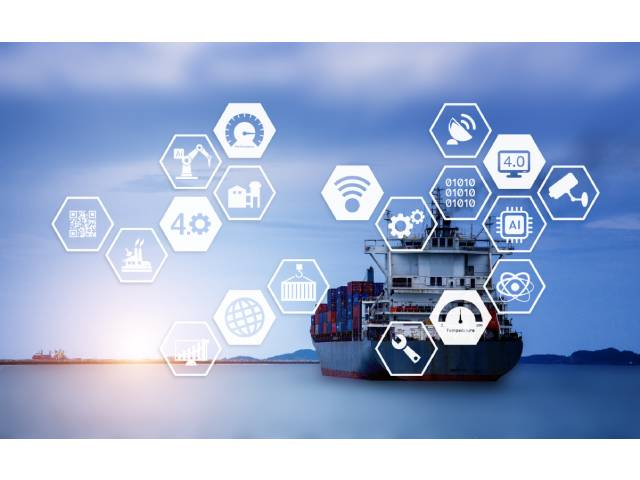 Lesson Content
Economic Drivers
Safety Related Drivers
Key Technological Developments
Video Clips
Quiz
Further Reading (optional)
Topics for Further Discussion (optional)
1. Economic Drivers
(for ship owners to become more efficient)
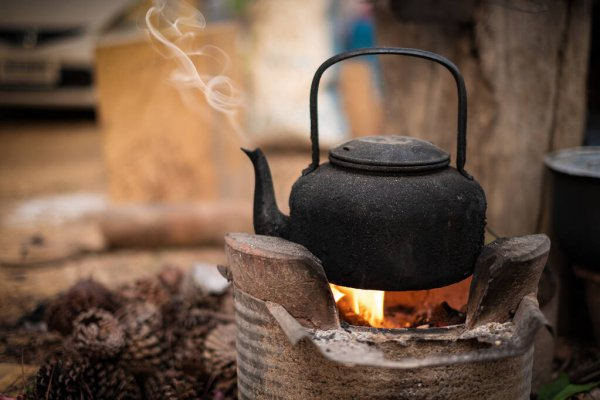 Price x Sales - Variable costs - Fixed costs = Profit
Variable costs decrease if production increases
Fixed costs decrease if labour costs decrease


Capital increase AND/OR Labour input increase AND Technological advancement
= Long Term Growth

Technological advancement allows/encourages redistribution of costs
e.g. if electric kettles boils water quickly, we don’t need to spend time building a fire every time someone needs to boil water, but we do need a reliable source of electricity.
Automated systems on a vessel allow duties and responsibilities to be adjusted and reallocated.  They are currently used to support the crew during operations.
E.g. UMS
E.g.2. Auto-pilot
E.g.3. Dynamic Positioning





If implemented effectively, they should increase onboard efficiency and safety.
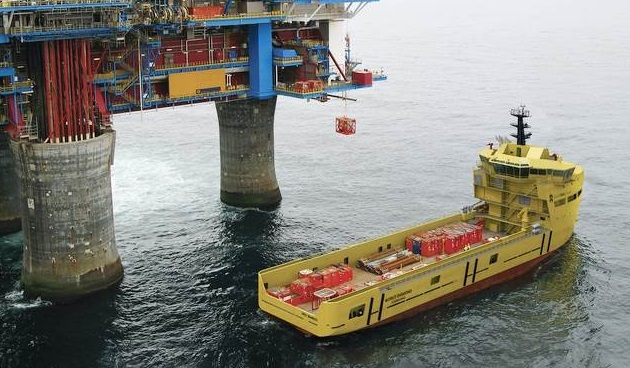 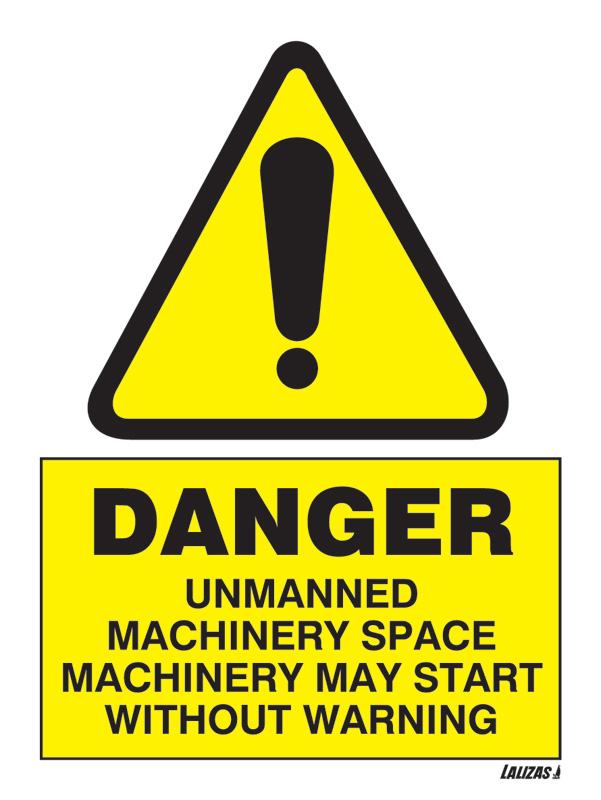 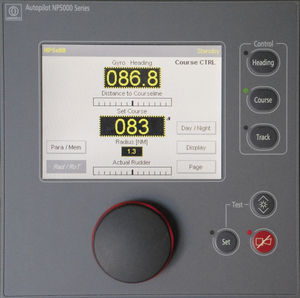 2. Safety Related Drivers
(and examples of technological changes focusing on human factors)
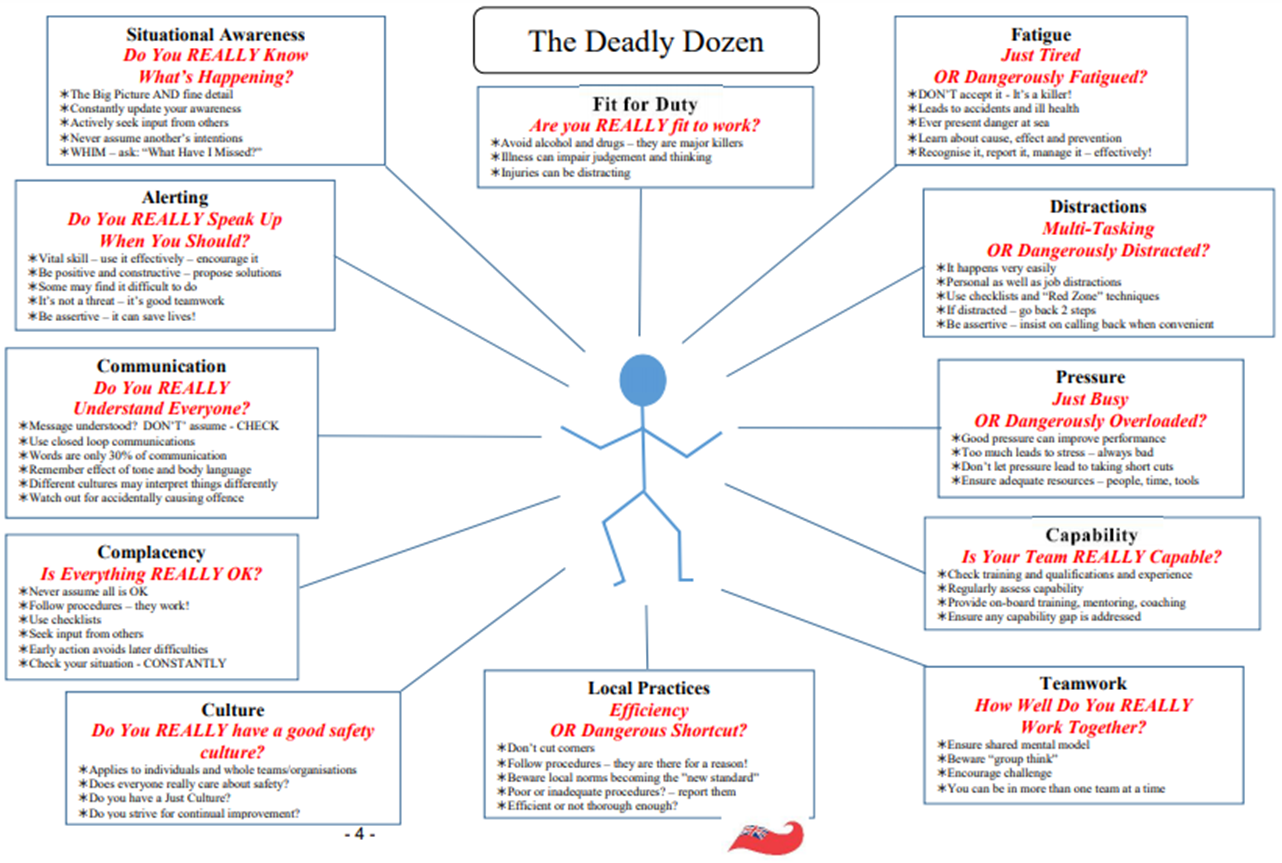 https://assets.publishing.service.gov.uk/government/uploads/system/uploads/attachment_data/file/837844/MGN_520_Final.pdf
https://www.solent.ac.uk/research-innovation-enterprise/documents/martha-final-report.pdf
3. Key Technological Developments
(and their impact on ship operations)
Autonomous or automated shipping and equipment
“Smart shipping”
Energy efficiency and management
Monitoring performance and operations
Paperless systems and cybersecurity
Increasing ship sizes (e.g. container vessels)
https://www.imarest.org/policy-news/thought-leadership/1010-technology-in-shipping/file 
https://unctad.org/system/files/official-document/rmt2020_en.pdf 
https://unctad.org/news/bigger-ships-and-fewer-companies-two-sides-same-coin
NB: References on next slide
https://assets.publishing.service.gov.uk/government/uploads/system/uploads/attachment_data/file/872194/Maritime_2050_Report.pdf
https://www.oecd.org/economy/growth/scenarios-for-the-world-economy-to-2060.htm#main_findings
4. Video Clips
Video clip: Asia Excellence and Northwest Swanhttps://www.chevron.com/operations/transportation/shipping (3’)
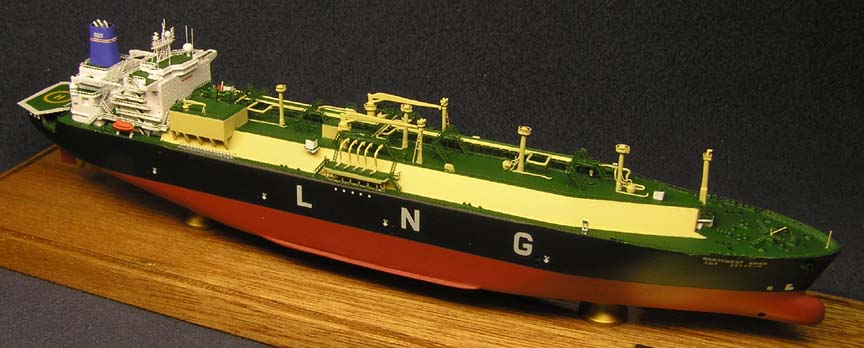 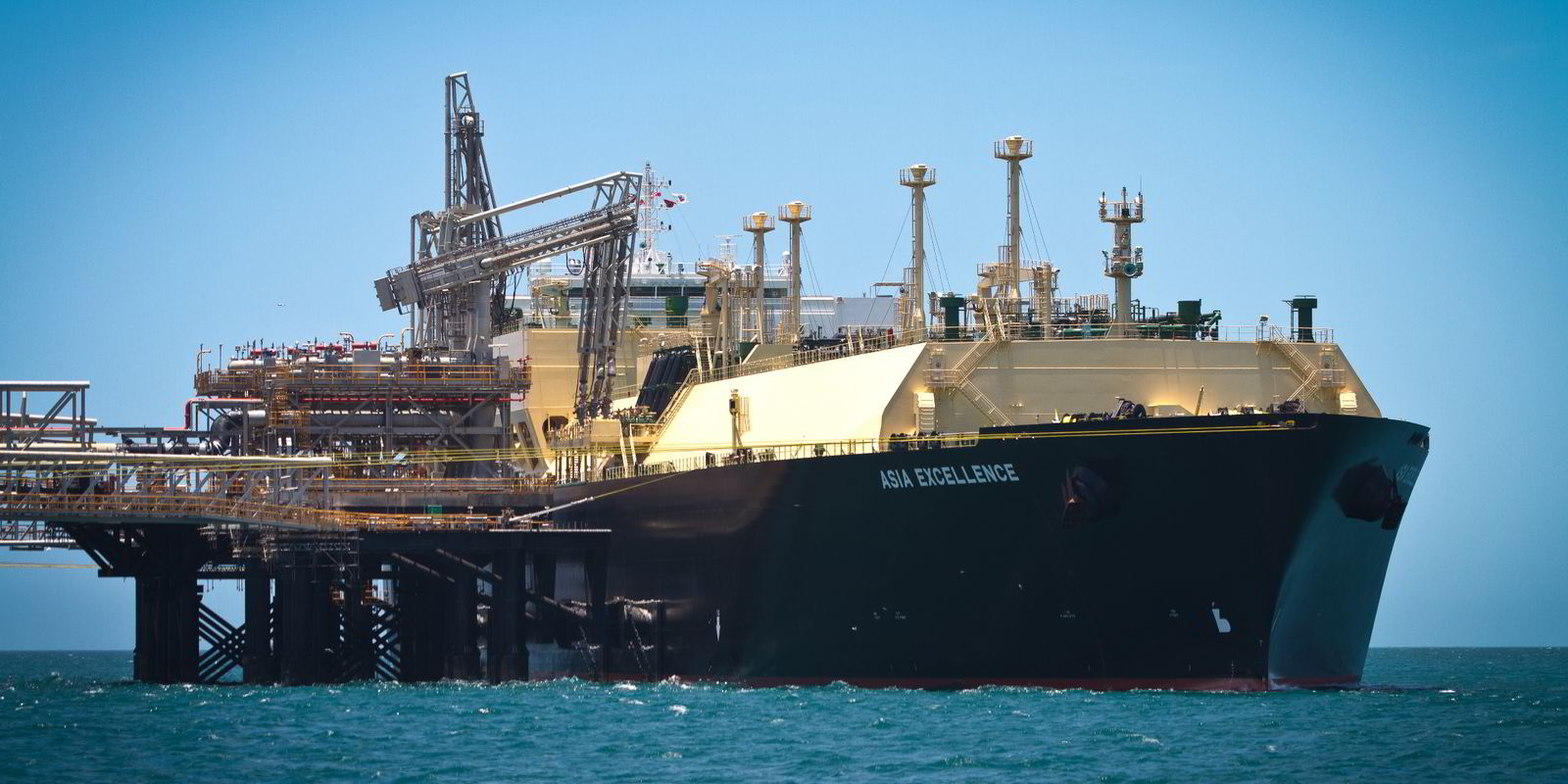 Video clip: Marie Maersk engine roomhttps://www.youtube.com/watch?v=Jfqgbf2AvpM (3’)
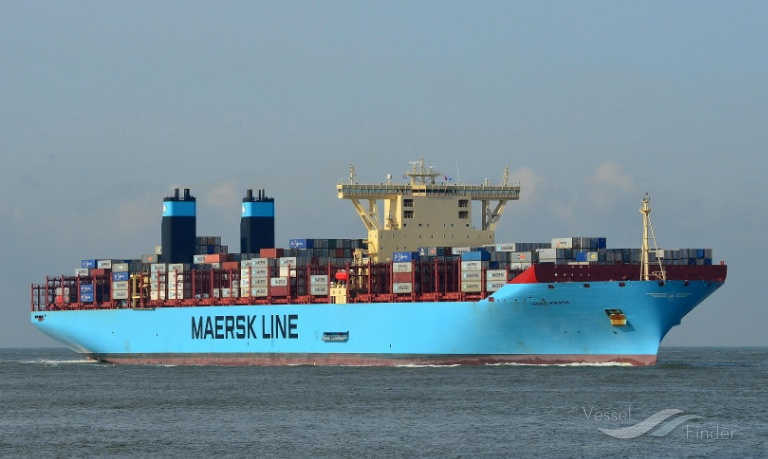 Video clips: Wartsila defining automated and autonomous shippinghttps://www.wartsila.com/insights/article/maritime-autonomy-a-bridge-too-far (2’)https://www.youtube.com/watch?v=LCElbM4bCb0 (Optional: 15’)
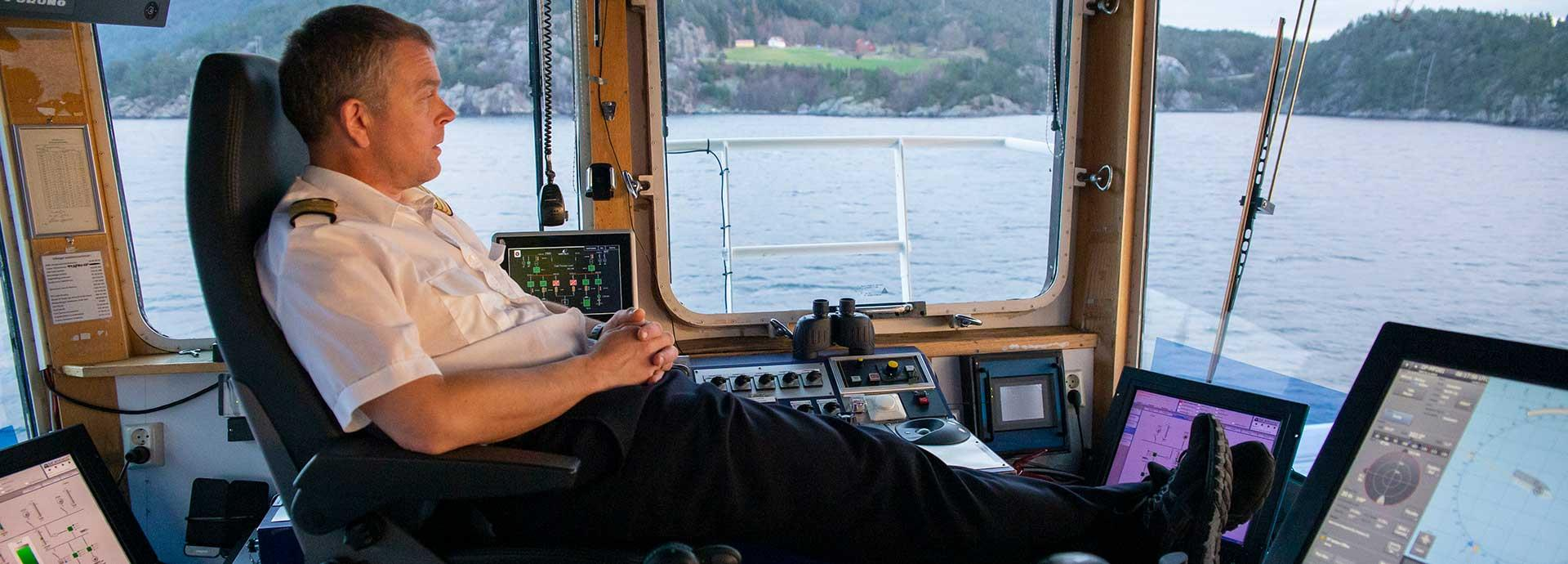 5. Quiz
Please use the link below this presentation to access the quiz
6. Further Reading
https://northsearegion.eu/northsee/s-hipping/drivers-and-enablers-for-future-shipping-activities/ 
https://www.shmgroup.com/blog/evolution-technology-shipping/ 
https://www.lr.org/en/insights/global-marine-trends-2030/global-marine-technology-trends-2030/
https://www.trelleborg.com/marine-and-infrastructure/-/media/Marine-Systems/Resources/Whitepapers-and-Barometer-Reports/Downloads/TMS_SmartPort_InsightBee_Report.pdf?rev=30d0a67e180a42b6be418d66362dce3e 
https://www.inmarsat.com/content/dam/inmarsat/corporate/documents/maritime/insights/Inmarsat_ICT_Best_Practice_Guide_2019.pdf 
https://significance.nl/wp-content/uploads/2019/03/2016-BZO-Evolution-of-the-EU-and-international-shipping-drivers-challenges-and-scenarios.pdf 
https://ec.europa.eu/transport/sites/transport/files/modes/maritime/studies/doc/2015-june-study-sss-final.pdf 
https://unctad.org/system/files/official-document/rmt2018_en.pdf  (Chapter 5)
7. Topics for Further Discussion
Will the evolution of ship operations eliminate the role of humans on ships?
Has technology made shipping safer and/or more efficient?